LWIN
Louisiana WirelessInformation Network
System Management & Maintenance Update
October 25, 2017
Dept. Of Public Safety-State police
Radio Communications
(225) 925-6036
Infrastructure Update
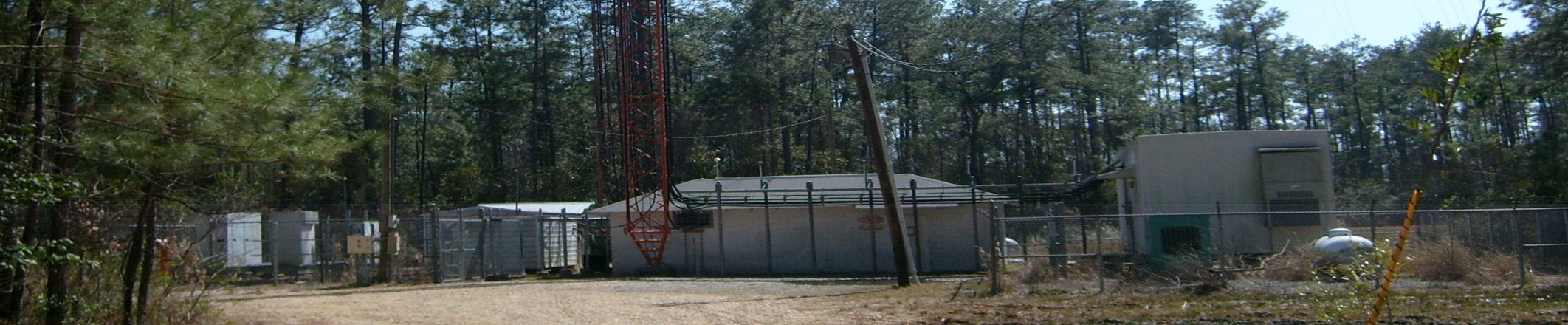 SYSTEM SUMMARY
135 Tower Sites in Full Operation
			
	6 Operational Mobile Sites
Zone 1 Sites in Full Operation
Zone 2 Sites in Full Operation
Zone 3 Sites in Full Operation
Zone 4 Sites in Full Operation
Channel Summary
Total Channels 1224
 1185 Channels on 135 Sites
 39 Channels on 6 Mobile Sites
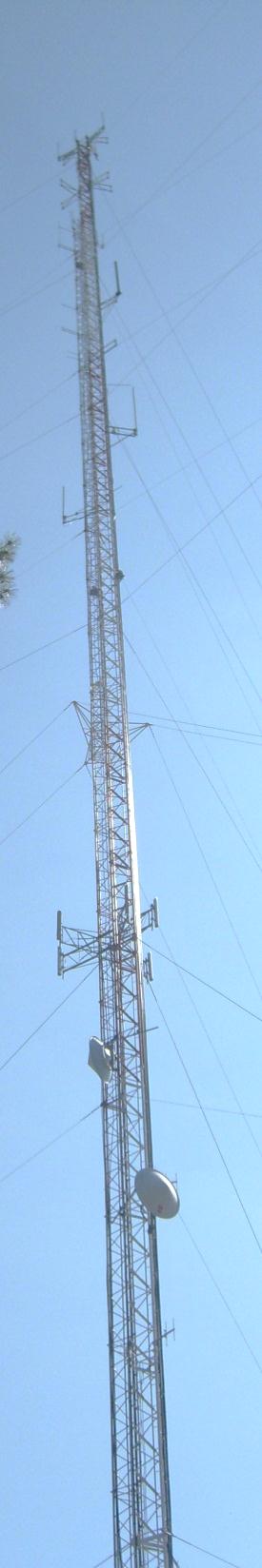 System  Statistics
Subscribers
Push to Talk
Push to Talk per Day
Busies
Top Sites – Voice Busy
September 1 to 31

		1. Lafayette      30       
		2. Trailer 96       9	
		3. Hahnville       7
		4. Dry Creek       5 
		4.  St. James         5
Subscriber Statistics
Subscriber Statistics
Security Groups/Agencies
189/551
Talkgroups
6093
Subscribers 94,913
Agencies Added Last 3 Months
LWIN SYSTEM EVENTS
Hurricane Harvey Deployments
7.17 REPEATER UPGRADE
System Coverage
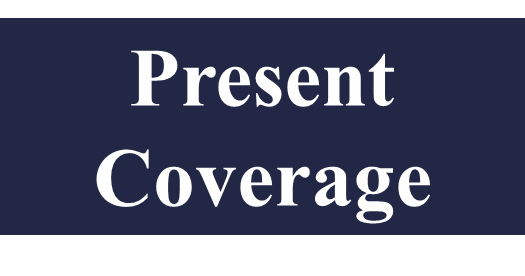 Thank You!